for  Colchester
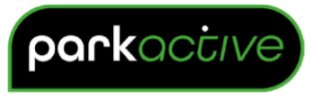 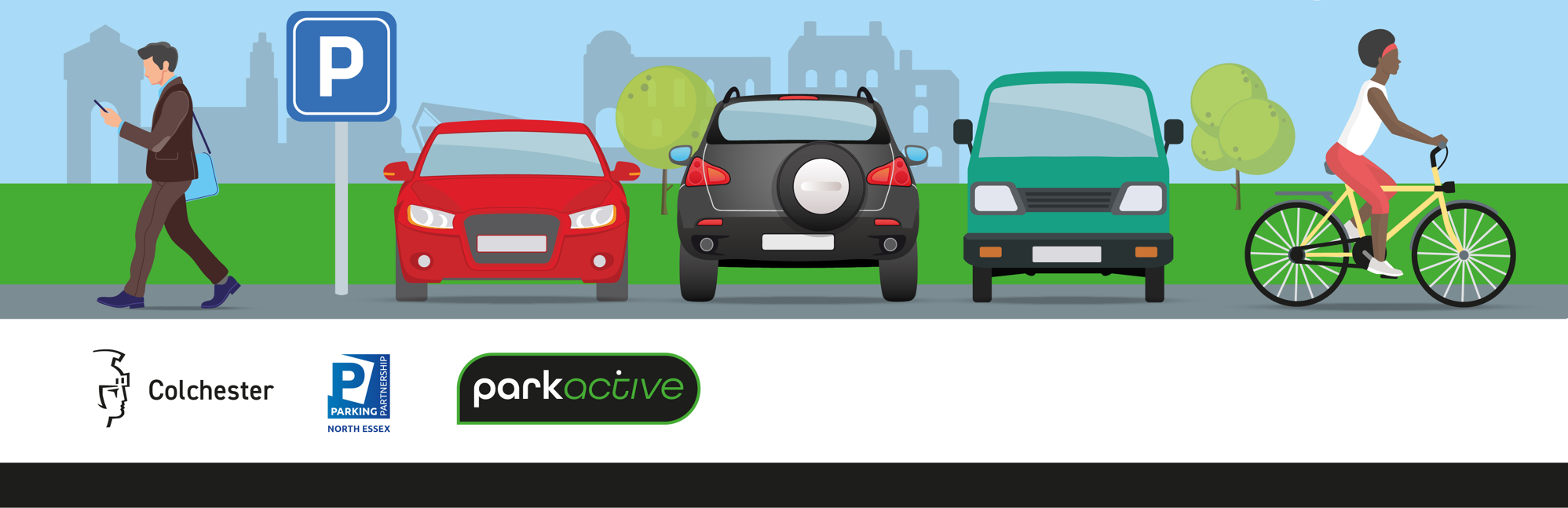 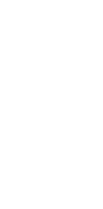 Richard WalkerGroup Manager 
North Essex Parking Partnership
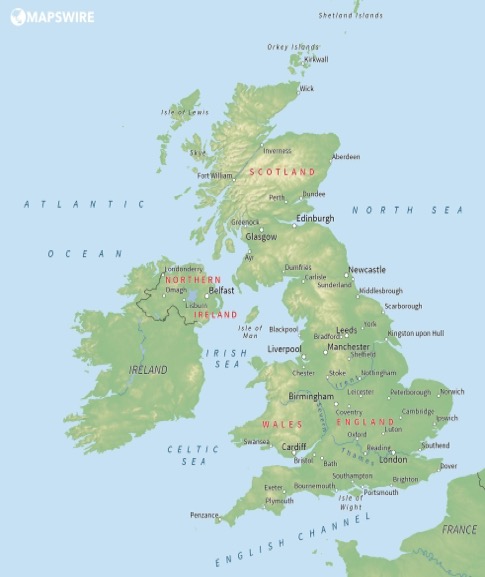 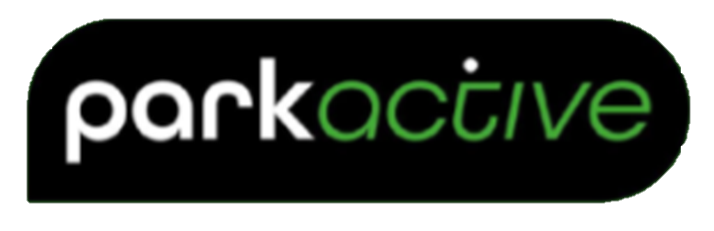 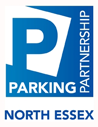 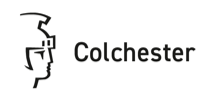 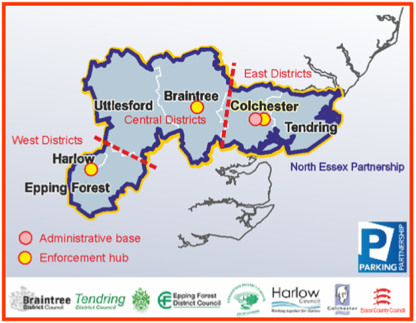 Colchester is located in Essex, in the East of England and is less than an hour north of London
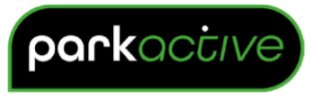 Background
Location Criteria
Overcoming barriers
Launch of first scheme
What’s next?
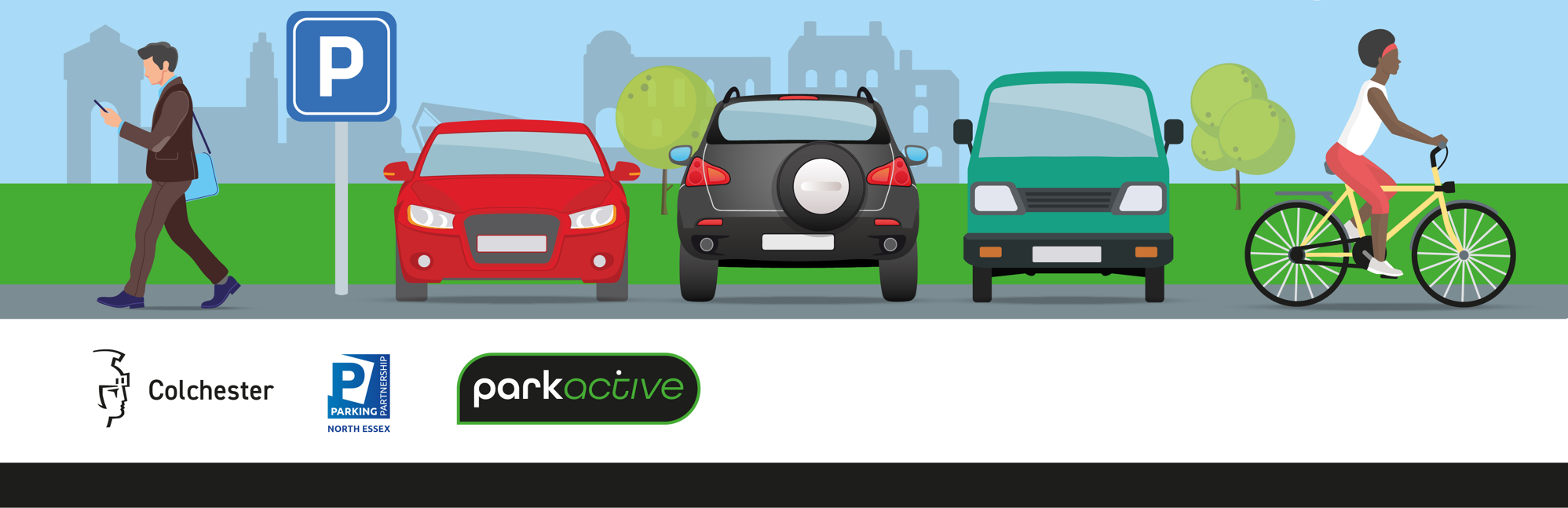 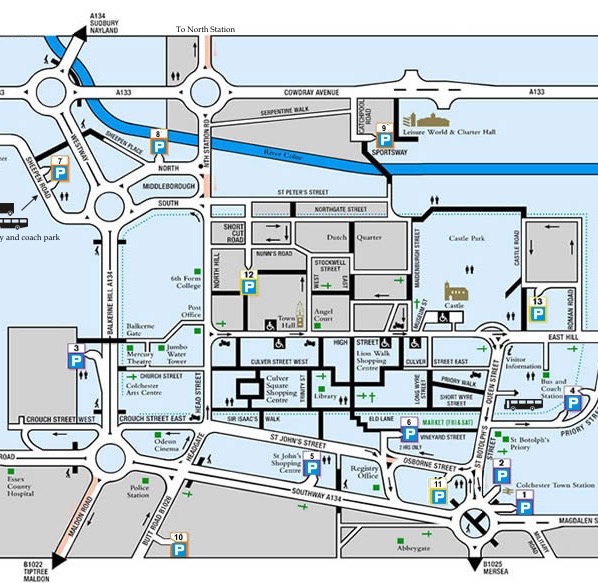 background- benefits
Roman grid pattern difficult ‘last mile’
Social Distancing & Active Traveltown centre road narrowing/layout
New Cycle Routes north/south & east/west links
Long stay market new uses: pandemic changed forever?
Rail Station, Hospital, Park & Ride cross-town options from south & east to north
>5 mins
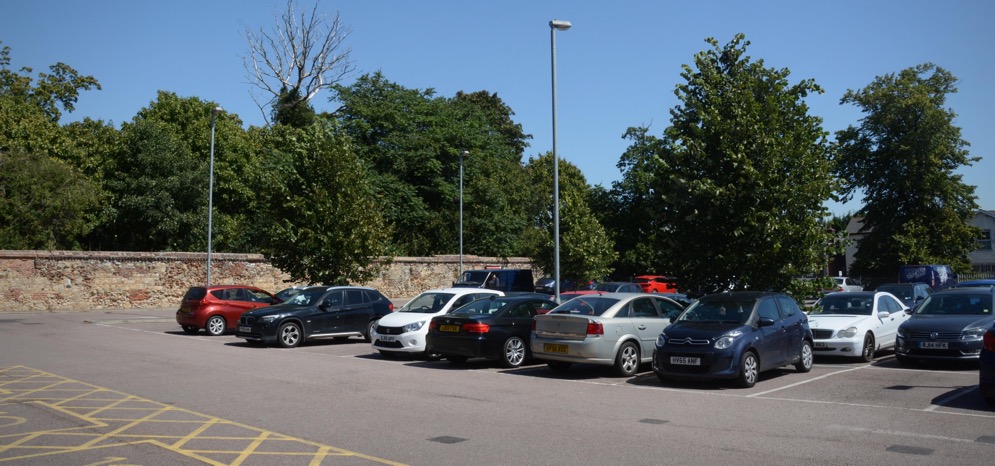 the locations - criteria
Long Stay car parks5 min+ walk to town centre, with space
Provision for facilitiescycle hubs/click & collect delivery
New Cycle Routes nearby links to other parts of town
Rail Station, Hospital, Park & Ride cross-town options
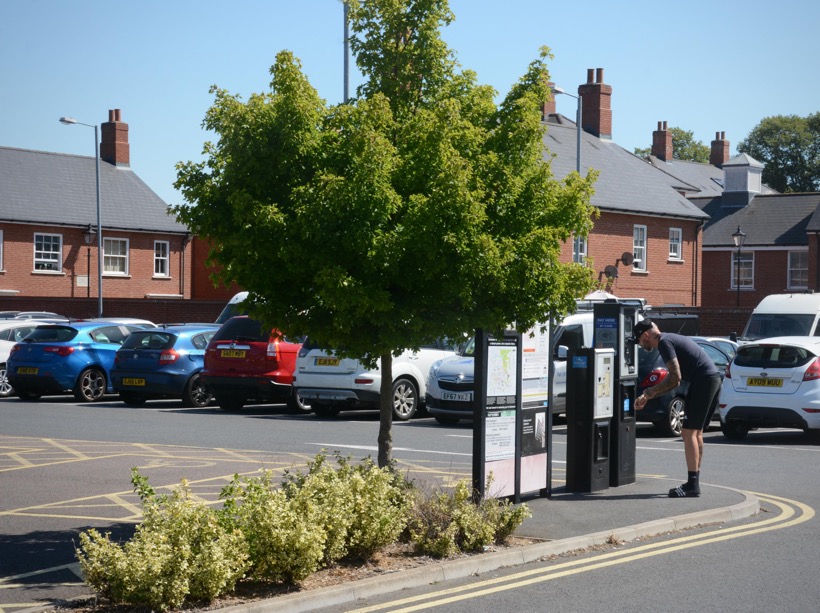 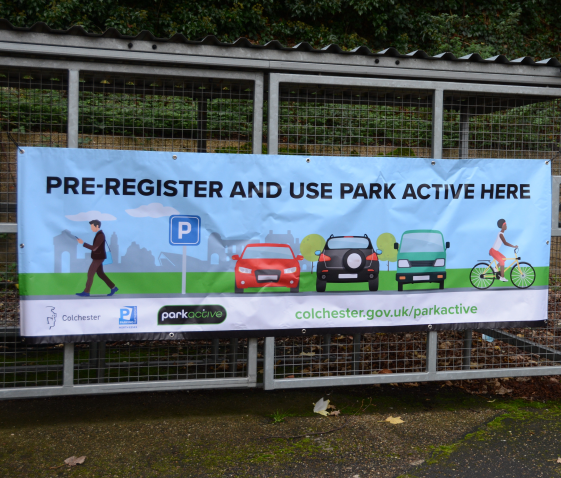 hurdles- overcoming issues
Highway signagesignage design & special authorisation
Communicationsbanners, web page, social media, press
Sign up and Community hosted in App with direct communication
The Parking Offer better prices than town centre parking available through the App
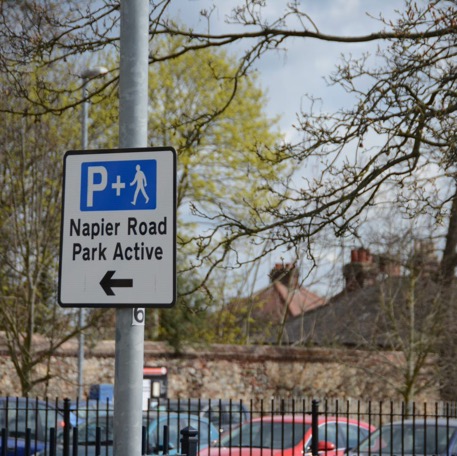 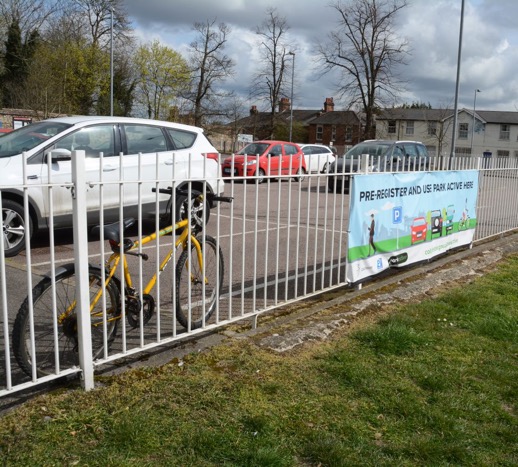 launch
30 November 2020 & April 2021
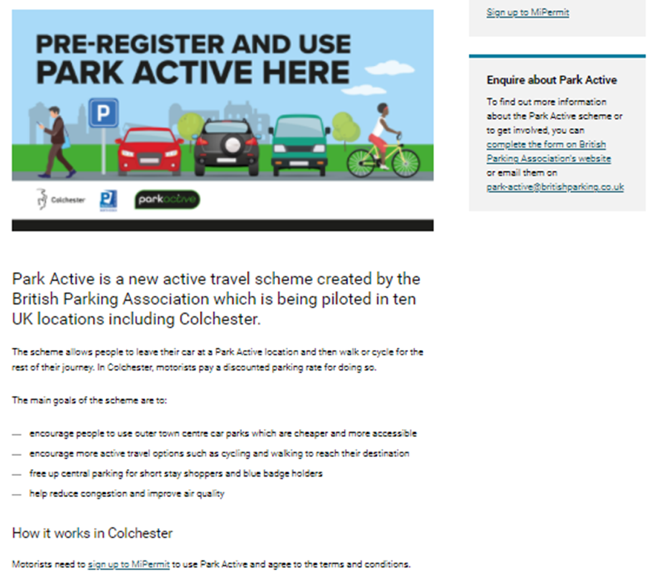 Tariff charged is via Appdistinct T&C and special area in MiPermitwe can then measure success by counting…
Web Pagedetails on website
Social Media and Press coverage / soft launch from 3 December
www.colchester.gov.uk/parkactive soft launch 30 November 2020Fully launched from April 2021
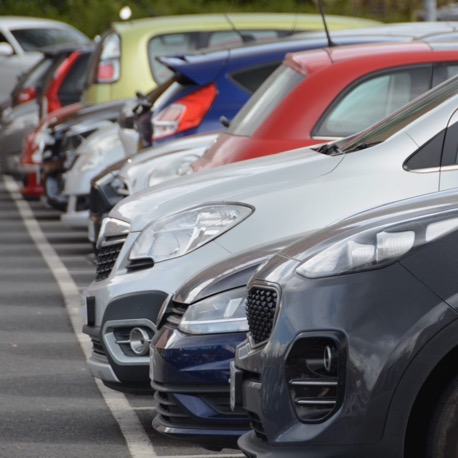 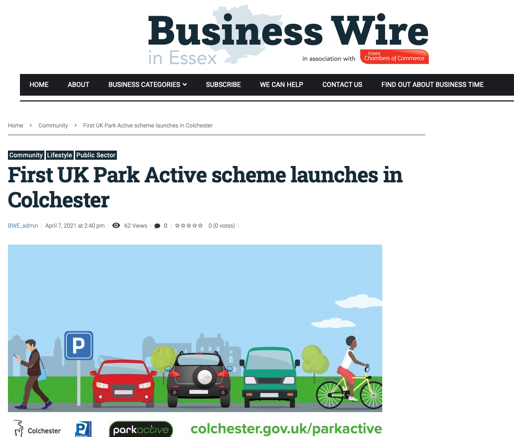 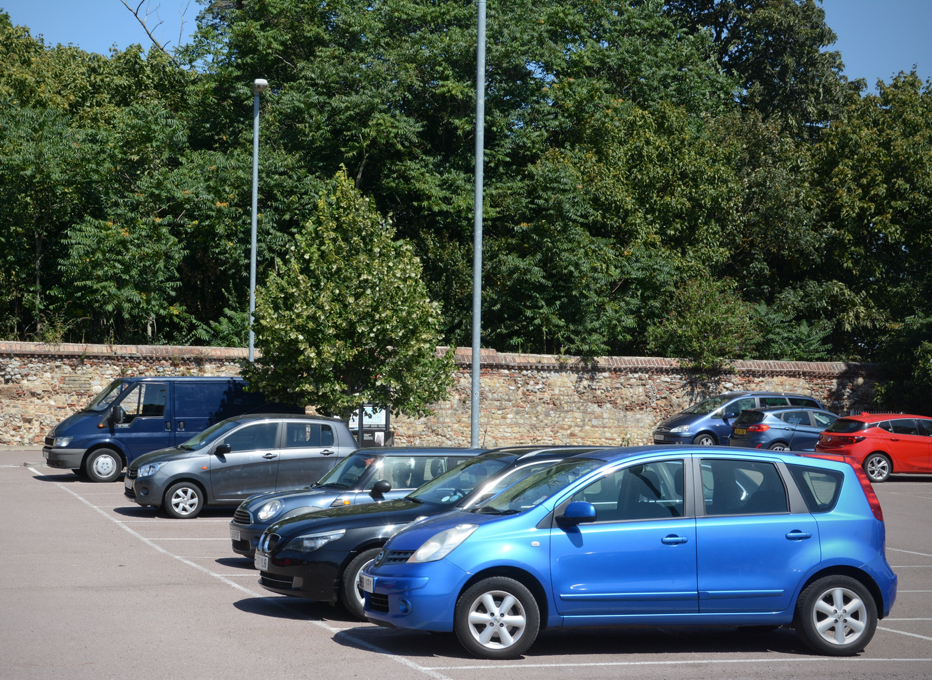 what next?
Park Active
Secure cycle parkingdifferent options at Park & Ride
Park & Choose: Hospital, rail station, football groundlinks to cross-town routes & active travel
Click & collect; town centre cycle hub  e-cargo bikes to deliver to car parksimproving cycling provision
Work with the Community develop offers & work with shops
Improvements….Signage, maps, walking timedata collection & evidence
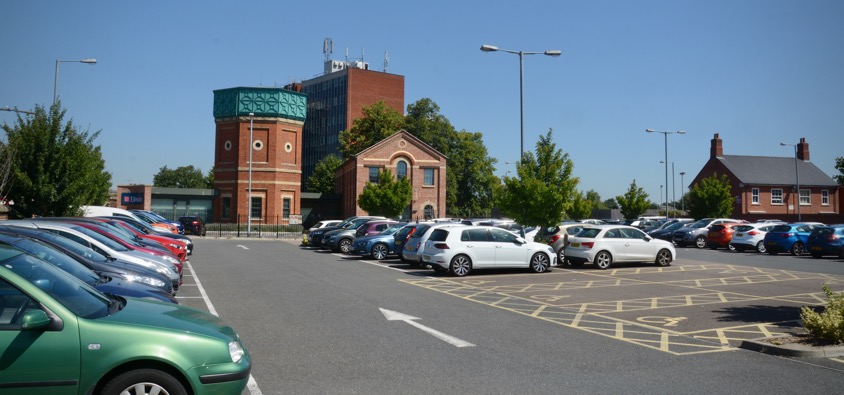 for  Colchester
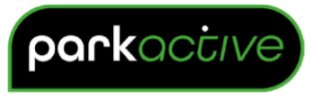 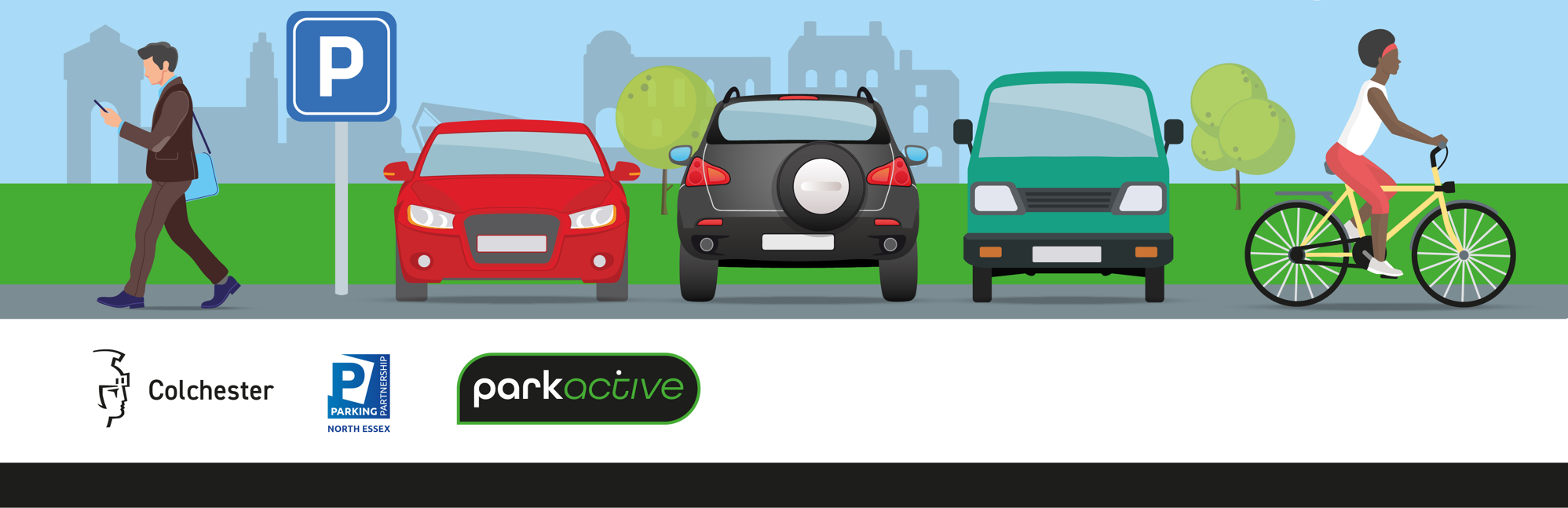